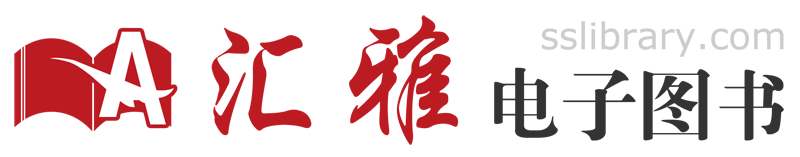 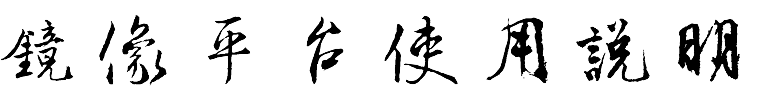 •王菲
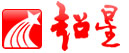 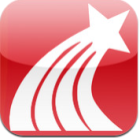 超星
坚守在中国数字化事业的道路上
一、图书查找
二、图书阅读
通过导航、检索、推荐排行查找图书
三、功能与帮助
分类导航
快速检索
高级检索
推荐排行
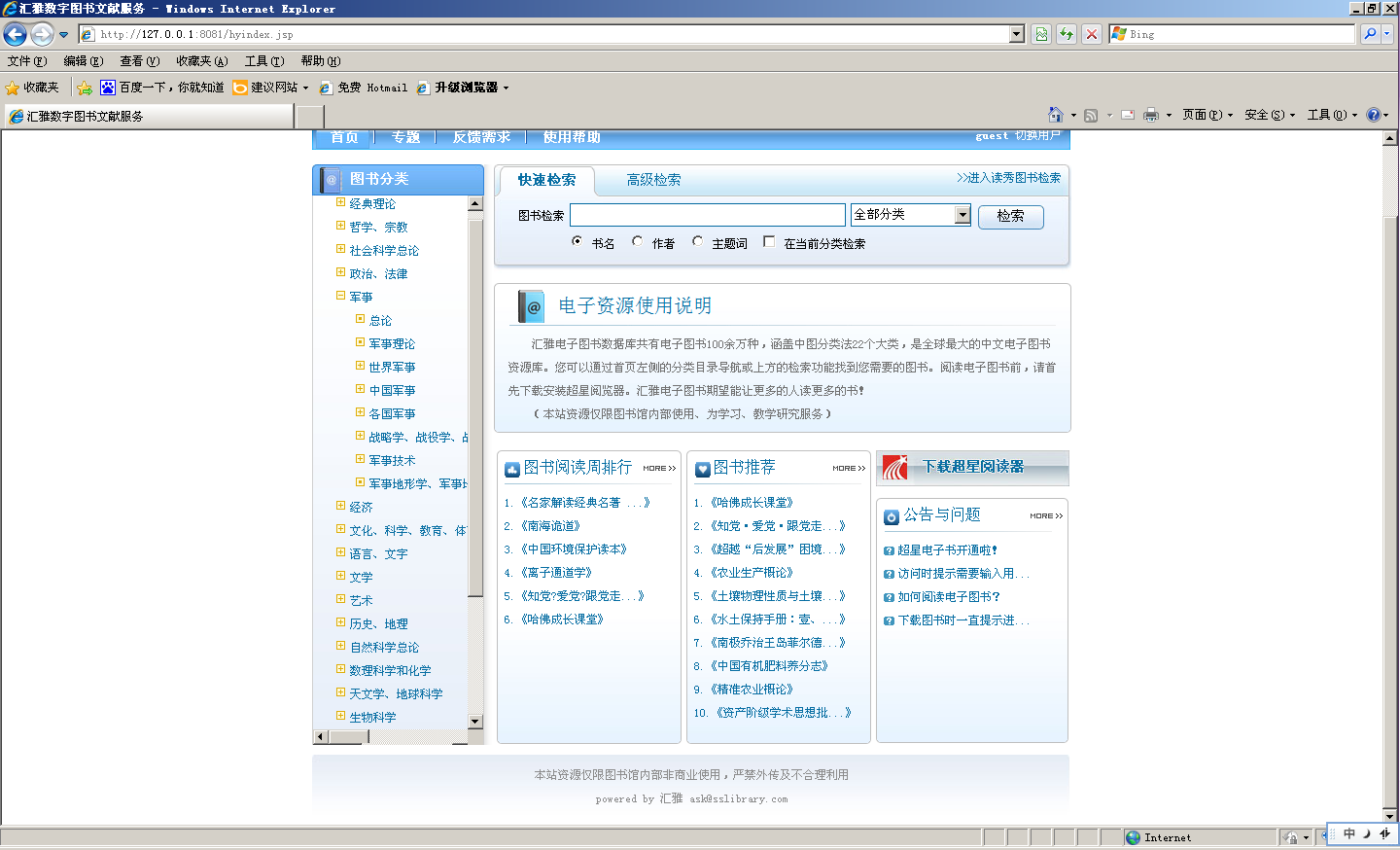 点击分类名称，打开下一级分类
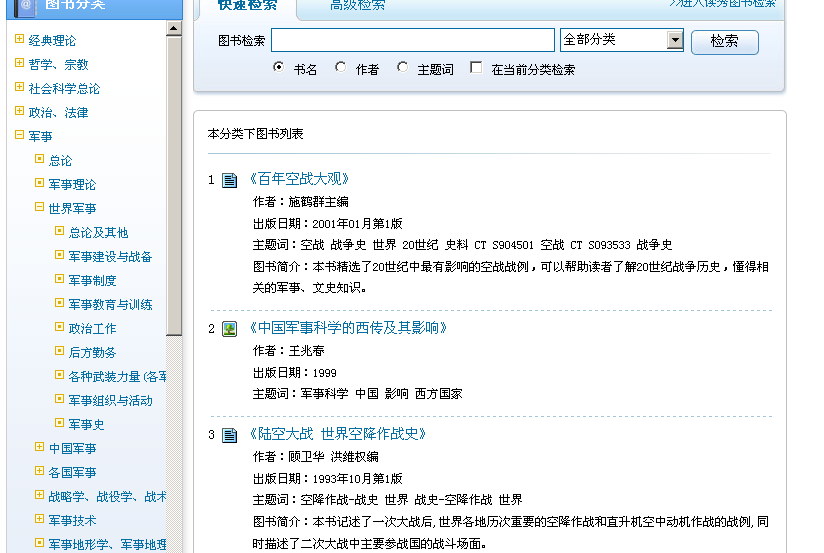 “世界军事”下的分类
图书的基本信息
图书标示
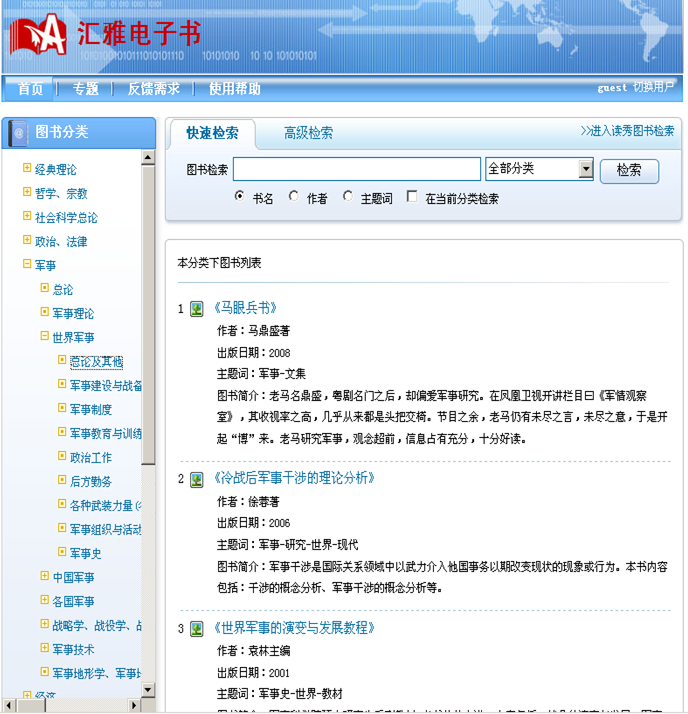 点击“总论及其他”后筛选出来的图书信息
分类导航
快速检索
高级检索
推荐排行
在快速检索中输入关键词，选择书名与检索分类进行检索
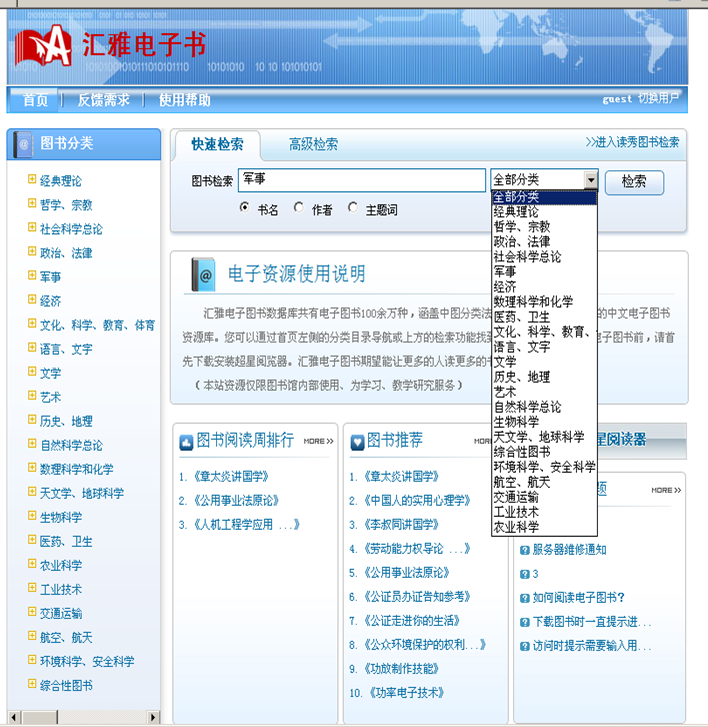 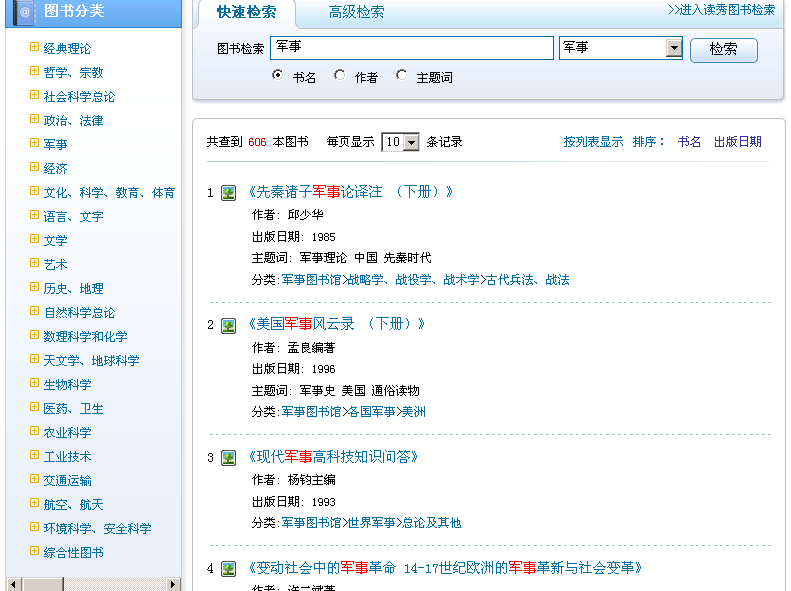 不同的排序方式
检索结果内包含图书数量与相关信息
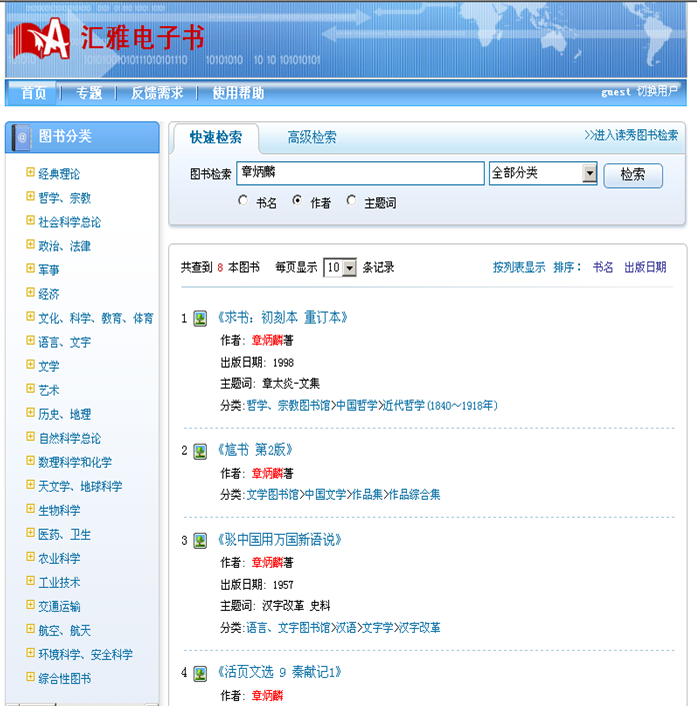 按照“作者”检索
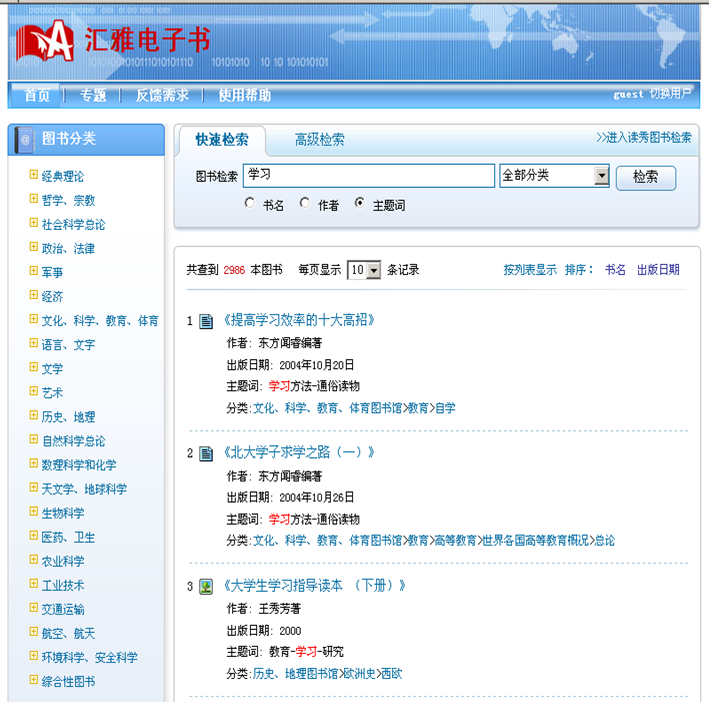 按照“主题词”检索
分类导航
快速检索
高级检索
推荐排行
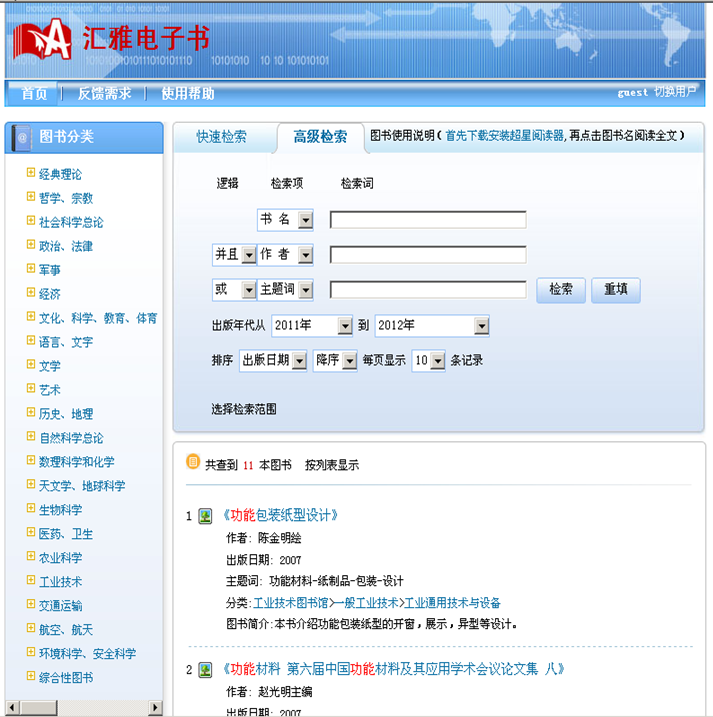 多种逻辑组合的高级检索功能
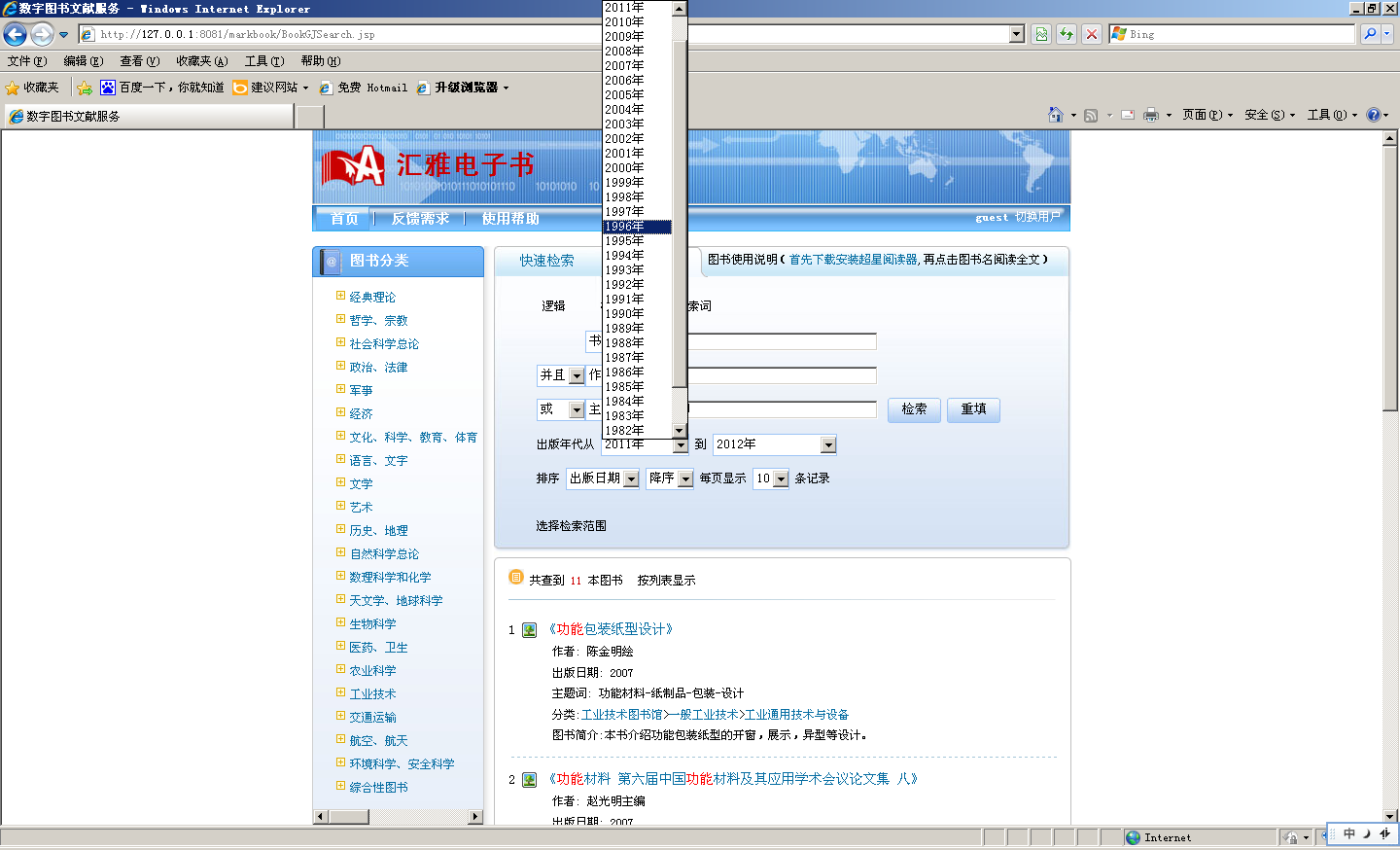 点击下拉框可以精确出版年代，也可以选择检索结果的排序方式
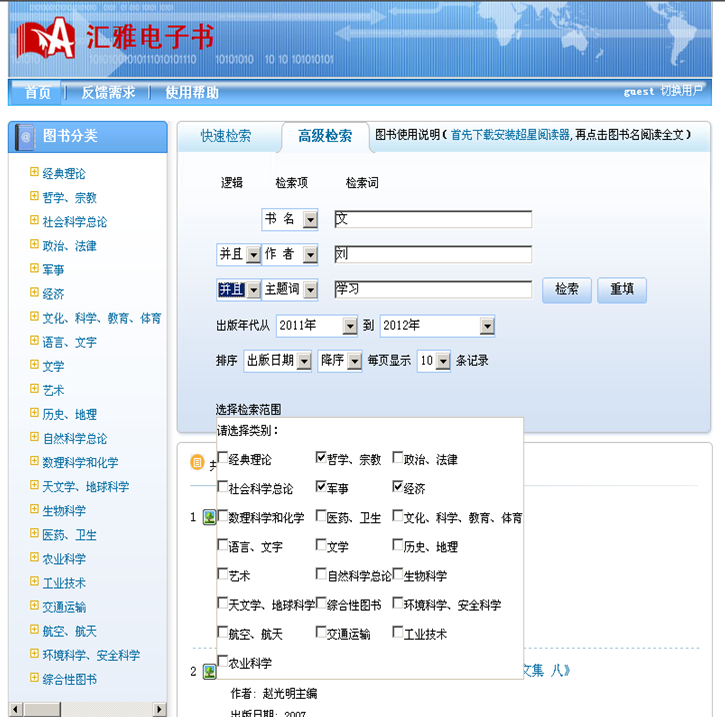 点击“范围选择”，选择多个分类进行检索
分类导航
快速检索
高级检索
推荐排行
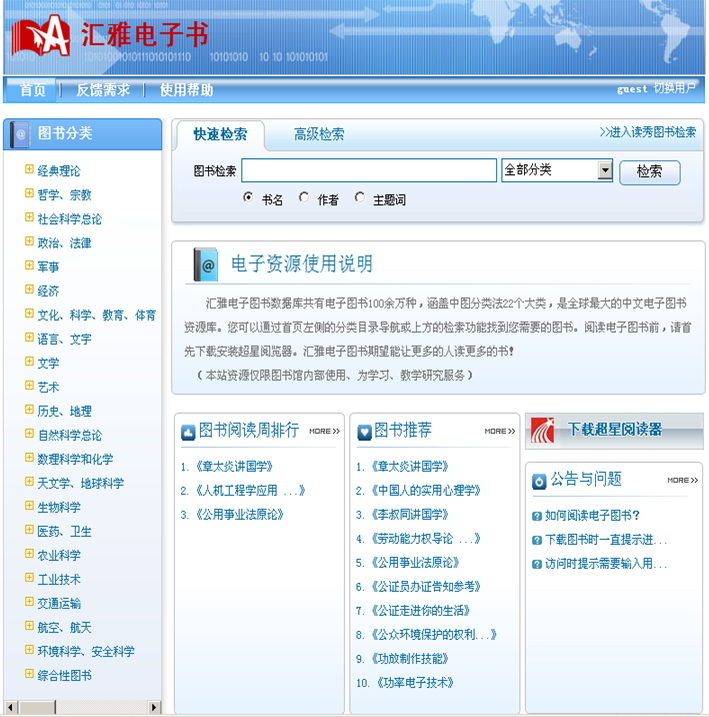 图书排行榜与管理员推荐图书
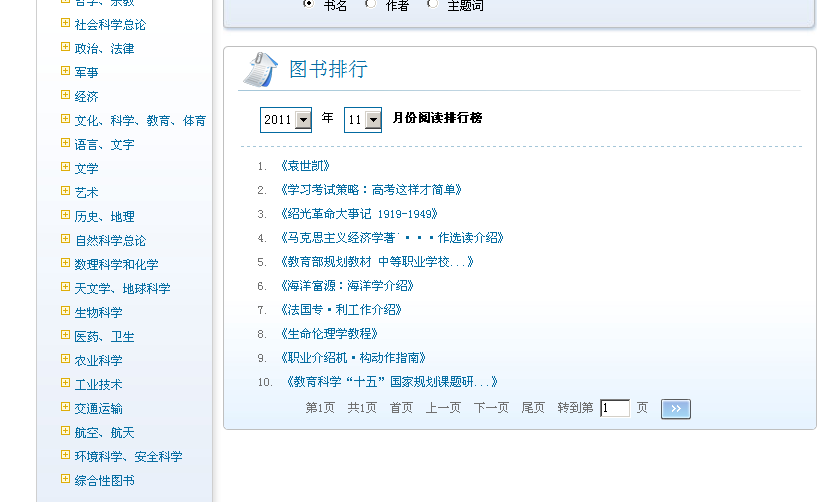 图书排行榜，可按照年月进行查找
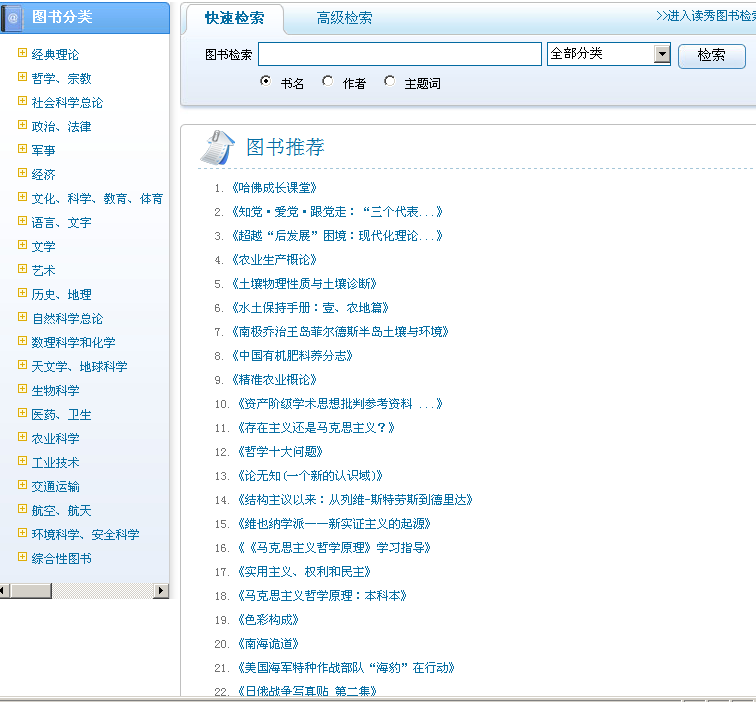 管理员的推荐图书
一、图书查找
二、图书阅读
超星阅览器提供更加强大与方便的阅读模式
三、功能与帮助
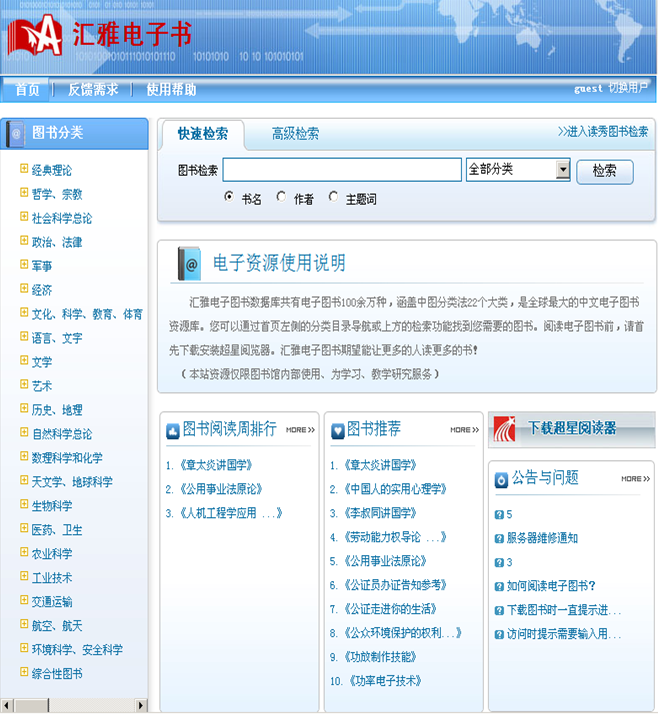 读书前请先下载超星阅览器，安装后点击书名进行阅读
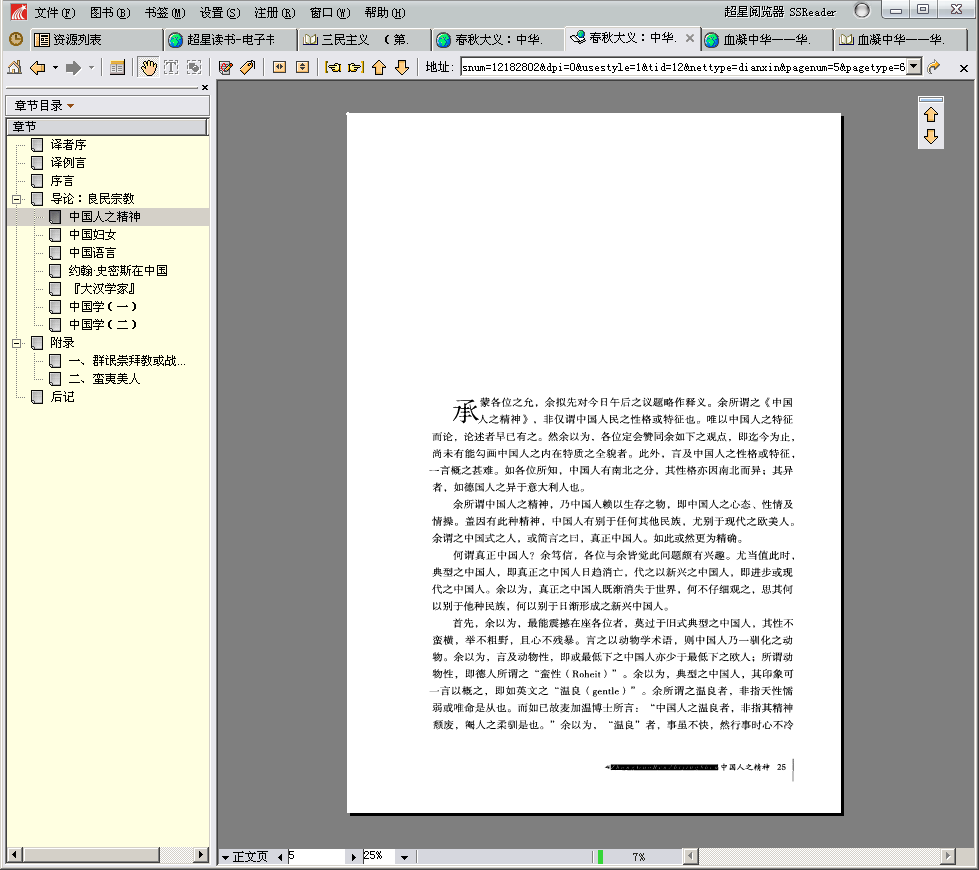 图书正文，超星阅览器还提供更多的阅读功能
书签管理
重点标注
摘录引用
下载打印
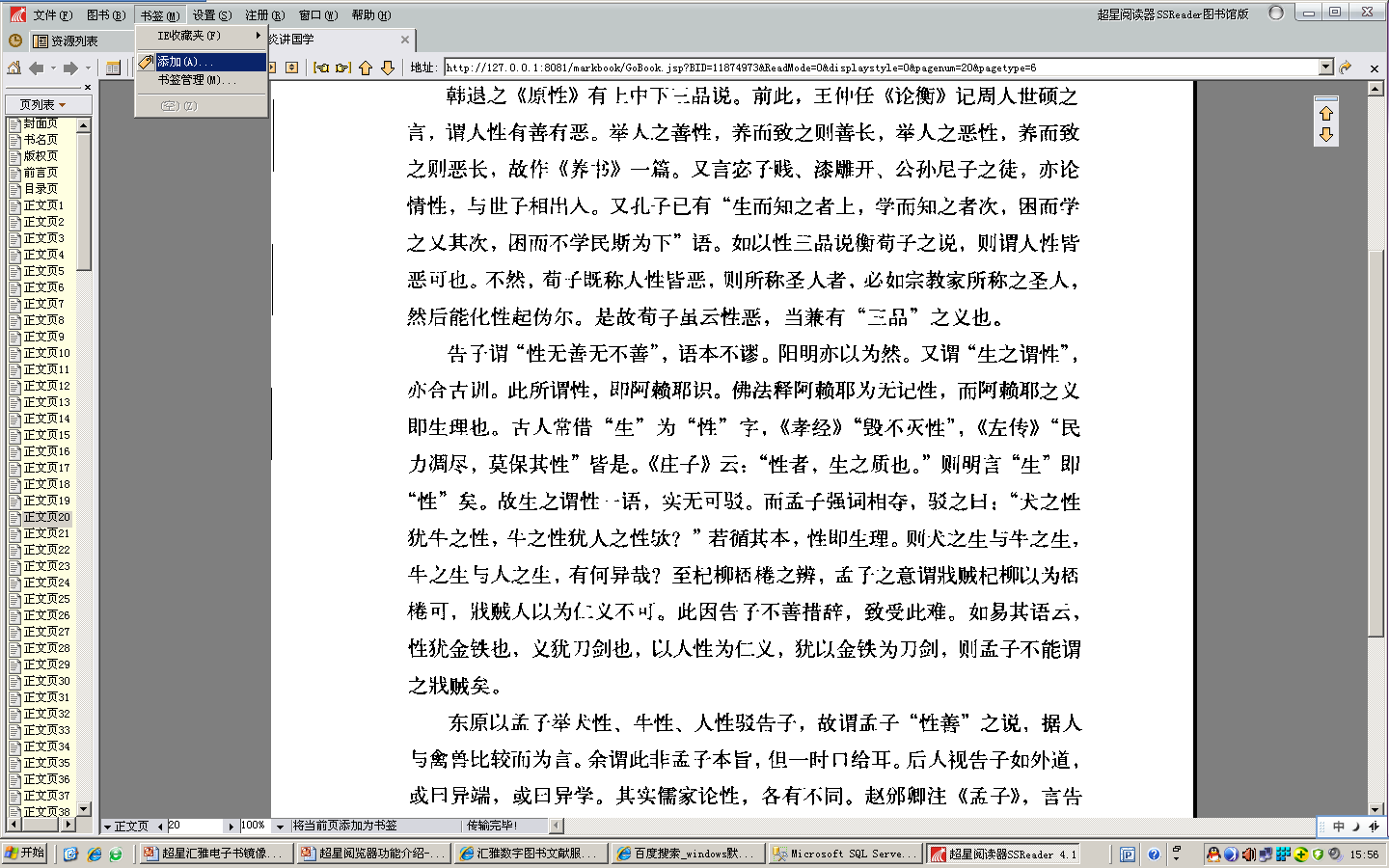 添加书签
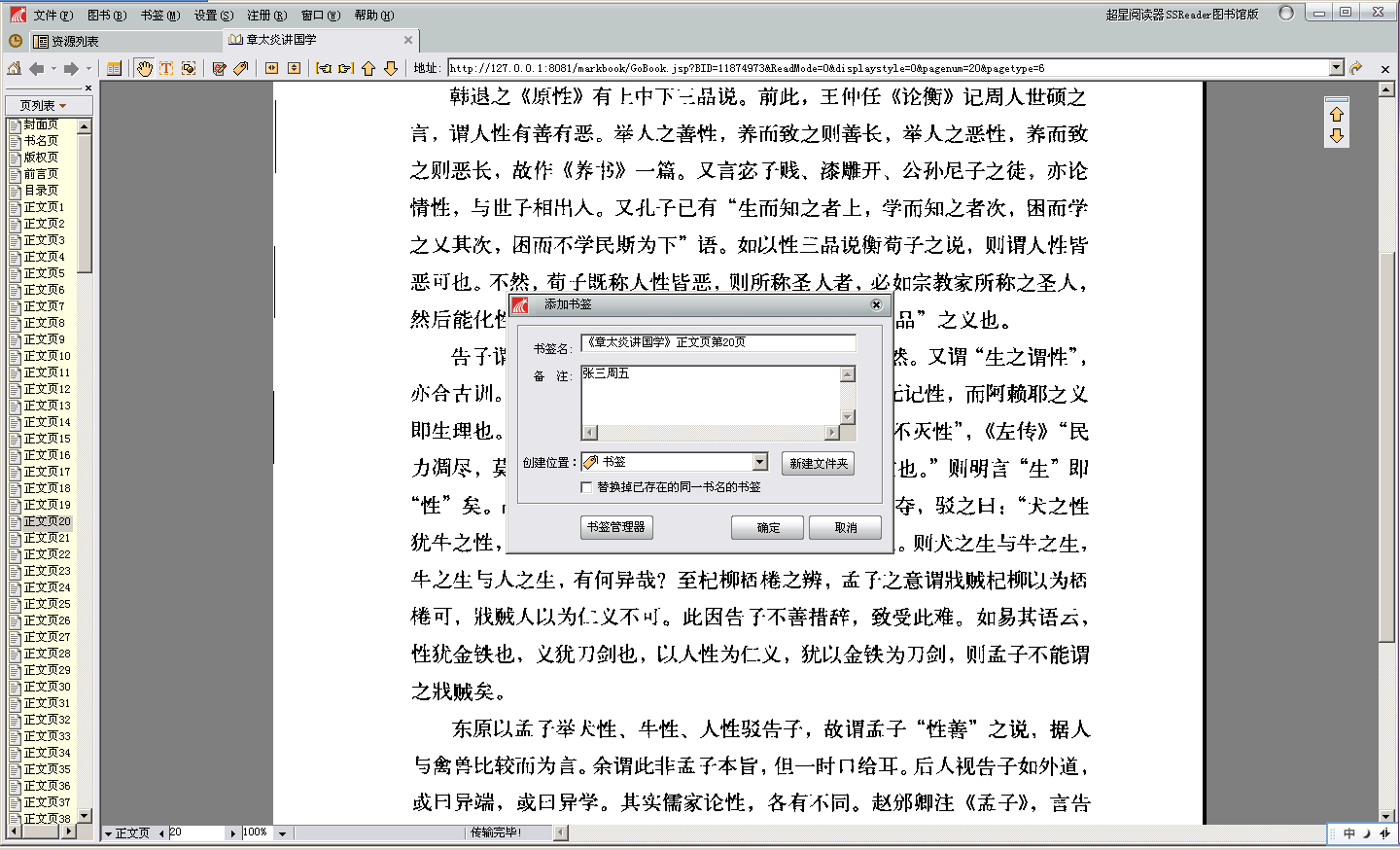 在菜单框输入书签信息，单击确定保存
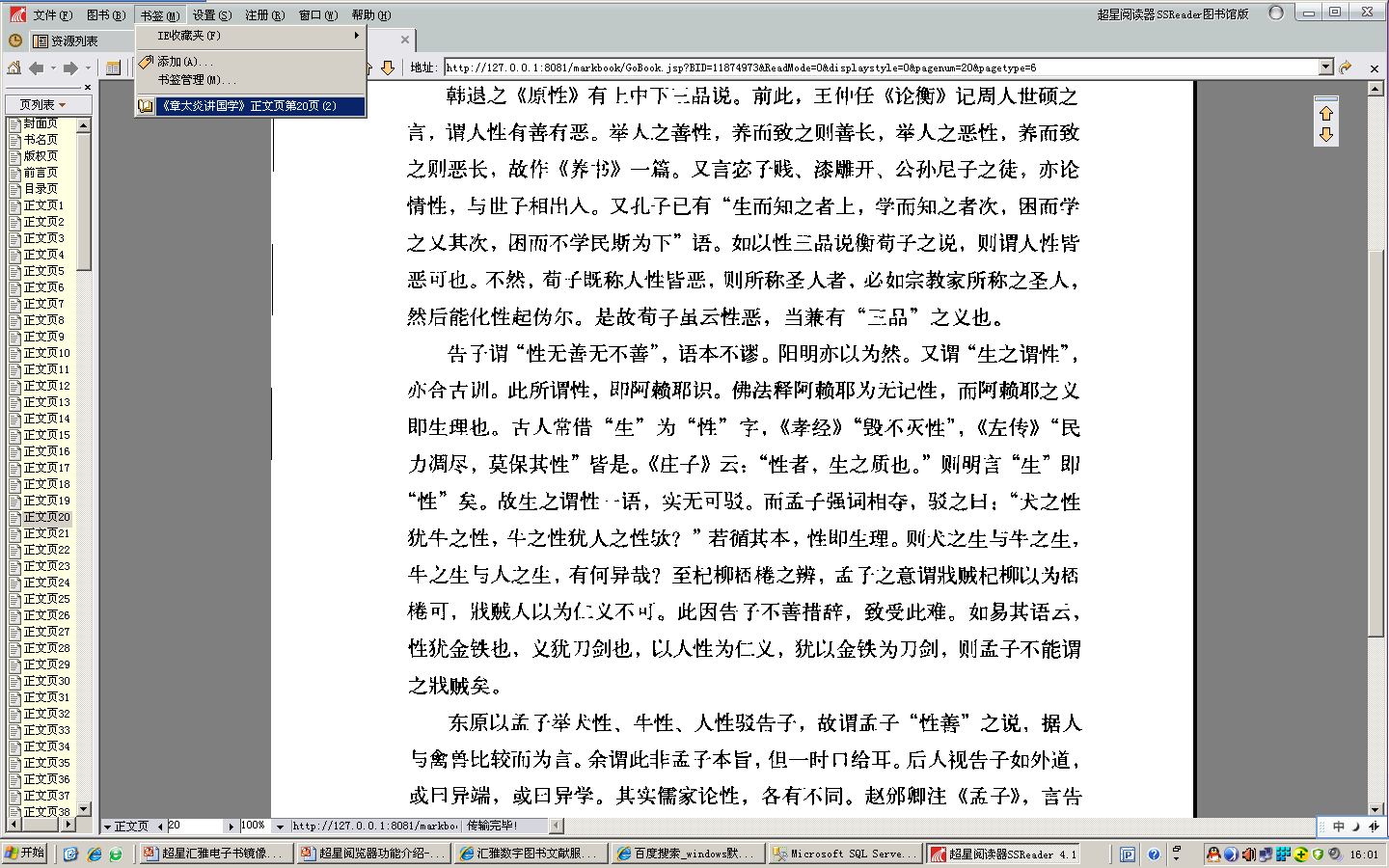 显示已经添加的书签
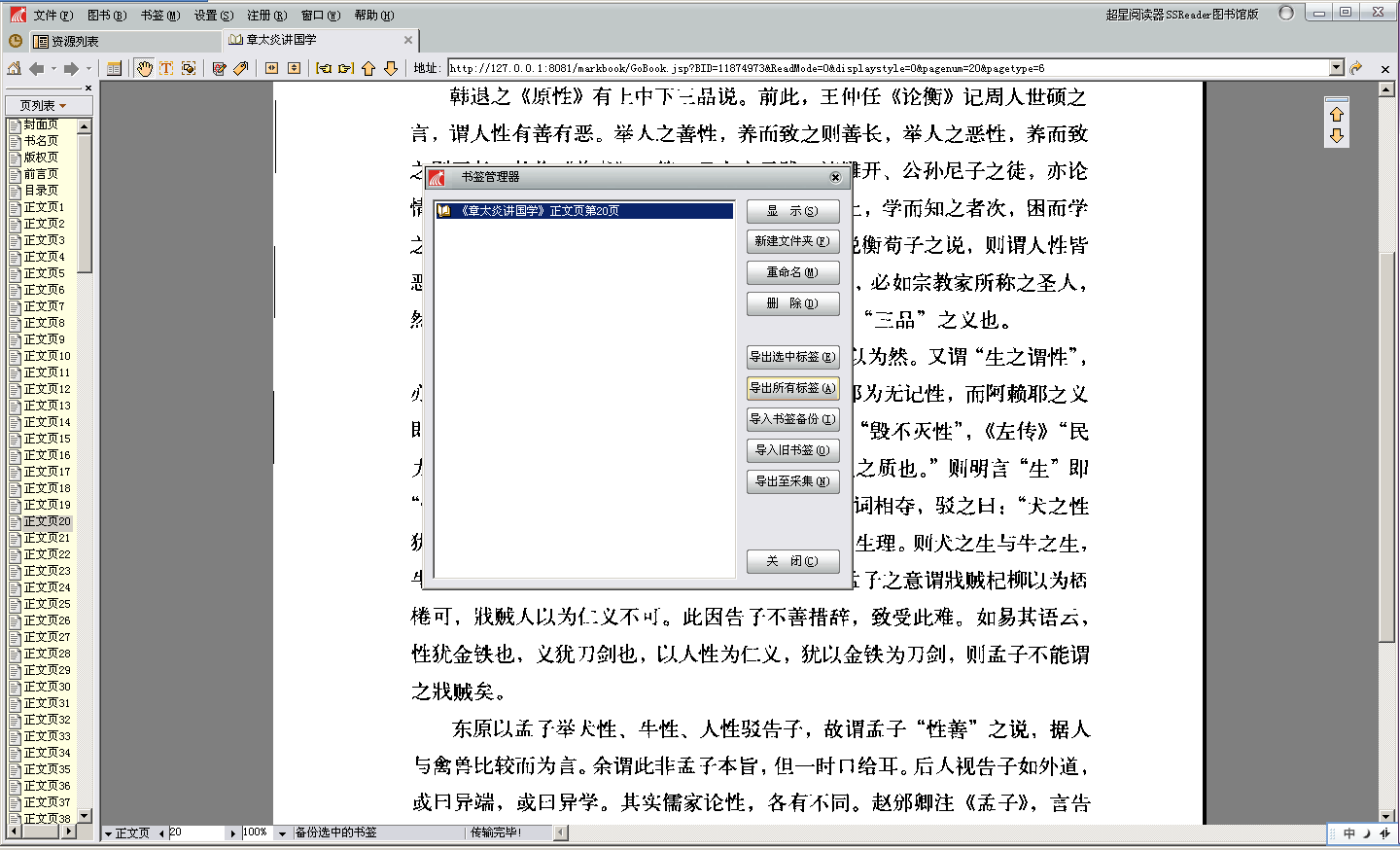 对已添加的书签进行管理操作
书签管理
重点标记
摘录引用
下载打印
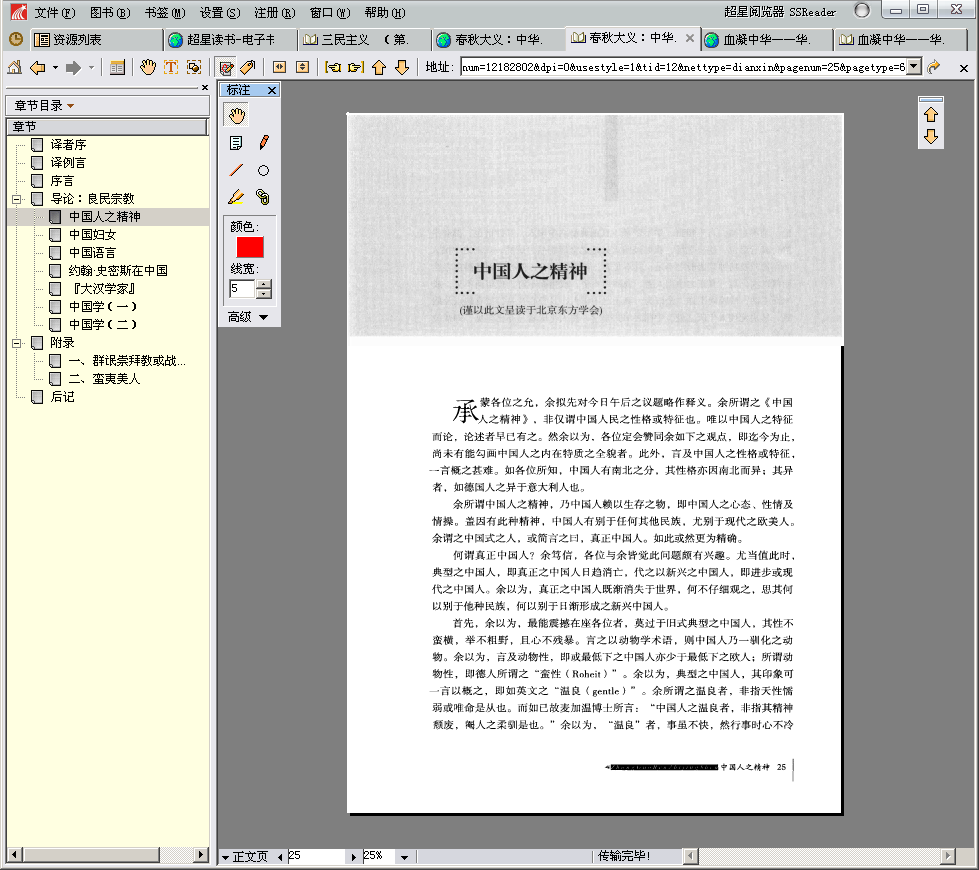 点击“图书标注”，打开标注工具栏
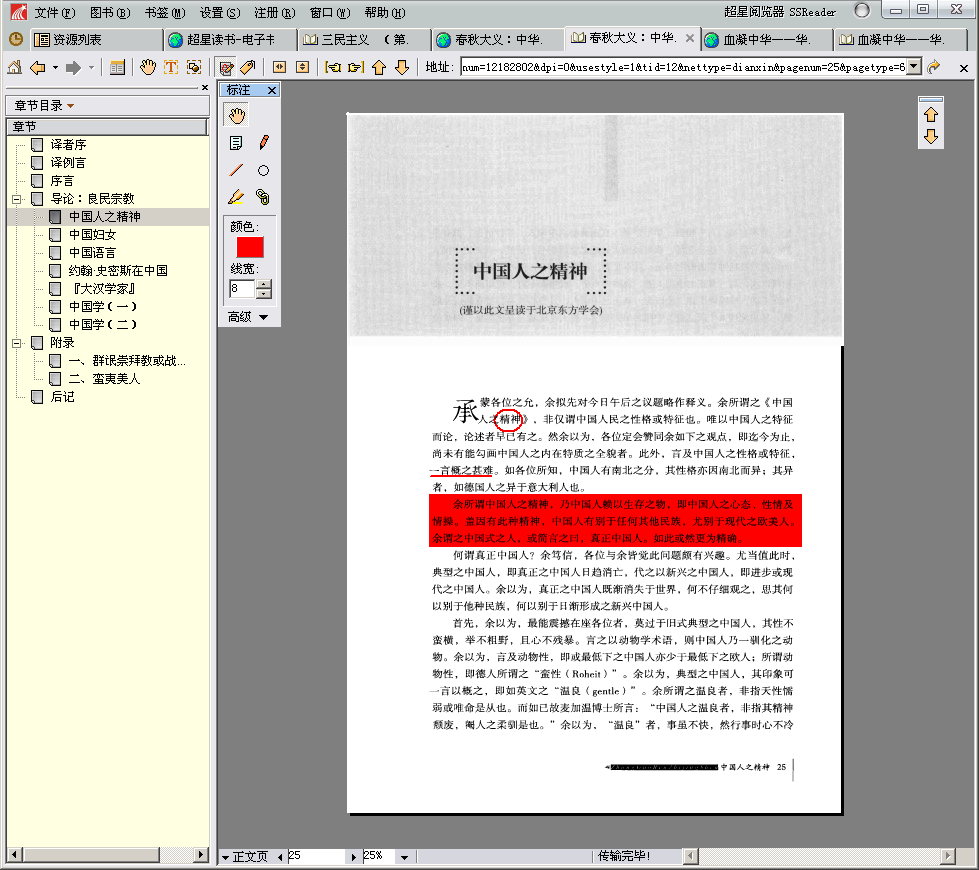 丰富的“标注”与“批注”手段
书签管理
重点标记
摘录引用
下载打印
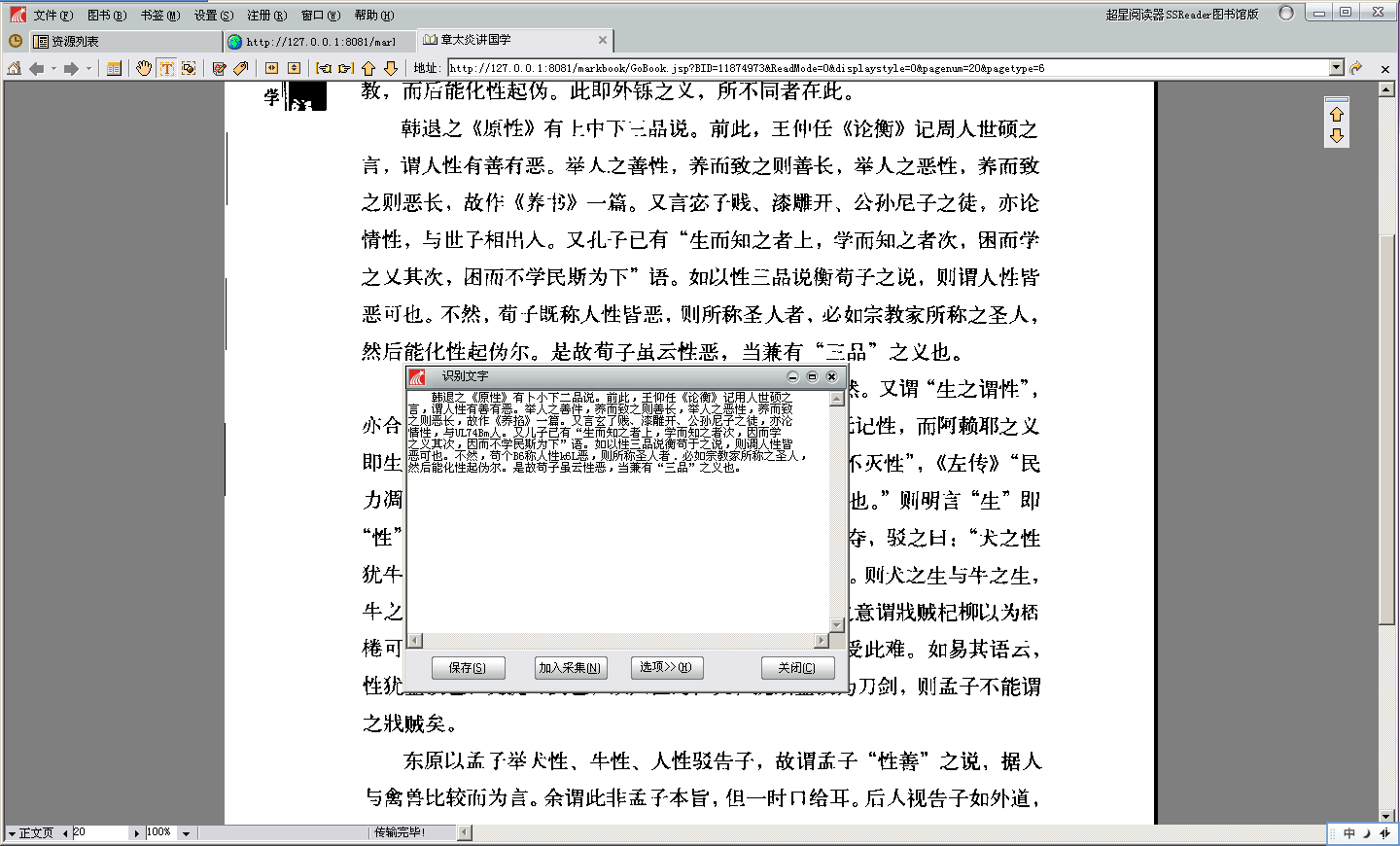 点击“截取”按钮拖拽鼠标
弹出框中，对识别文字进行修改与保存
书签管理
重点标记
摘录引用
下载打印
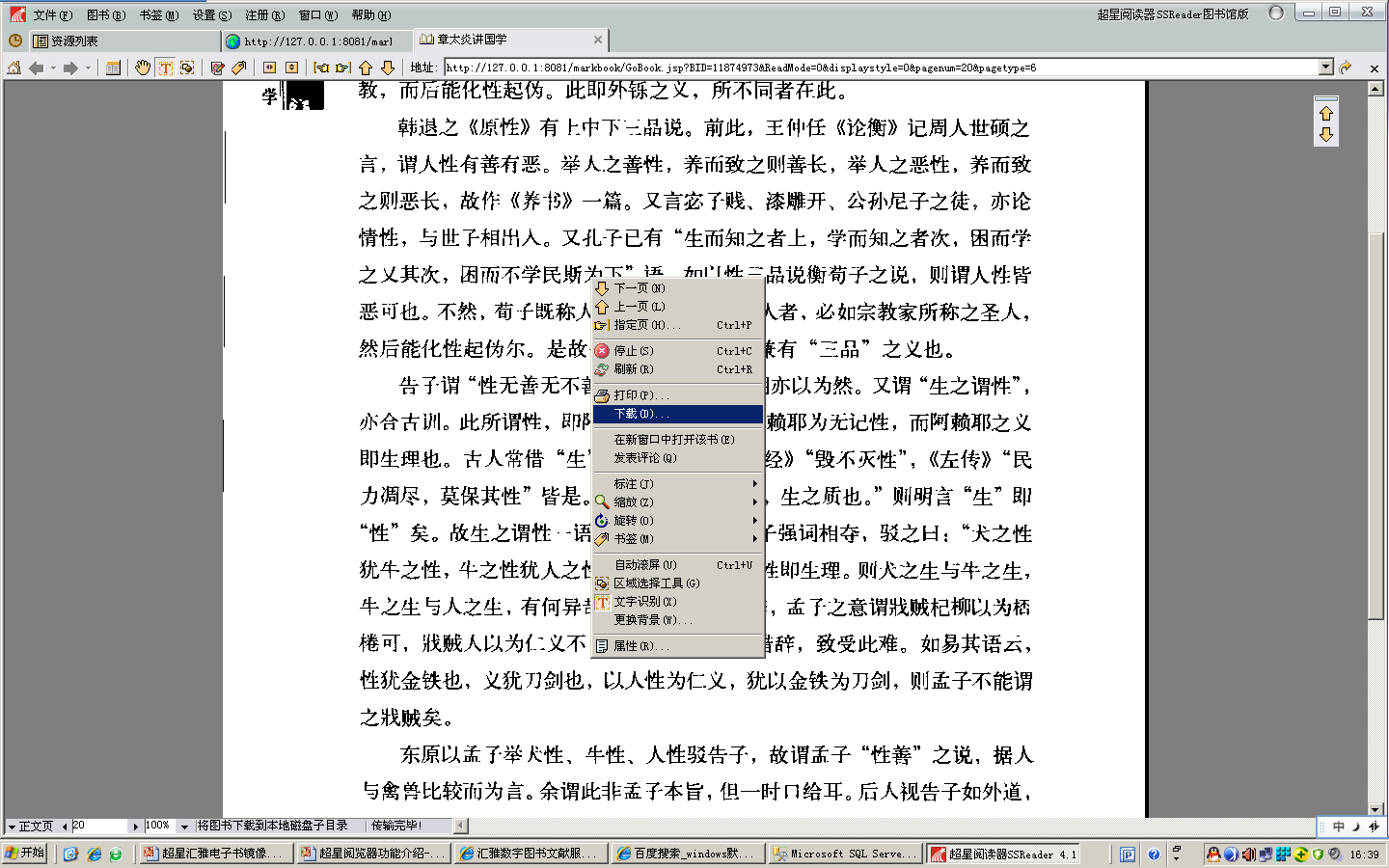 右键单击书页进行下载与打印
一、图书查找
二、图书阅读
定制频道、反馈需求、发布公告、查看帮助
三、功能与帮助
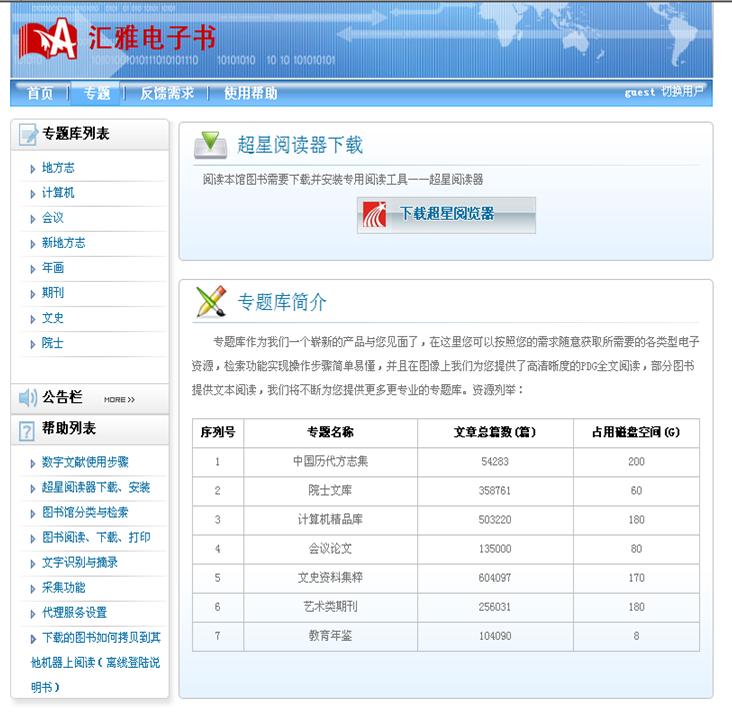 查看定制的专题频道信息
首页专题频道栏
通过定制或购买相应的专题库
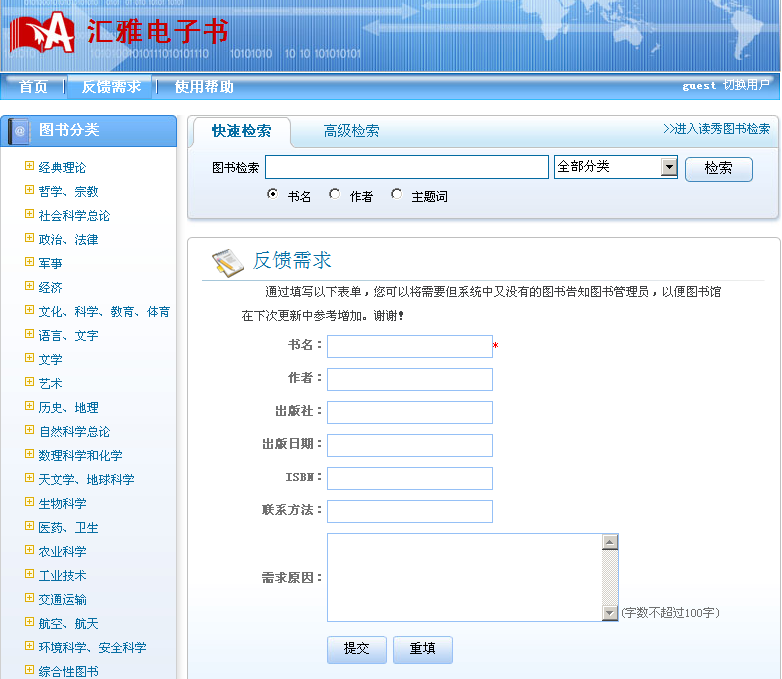 图书反馈需求，提高图书的利用率
便于图书馆对读者需求的图书进行采购
反馈需求频道，将需求的图书提交给管理员
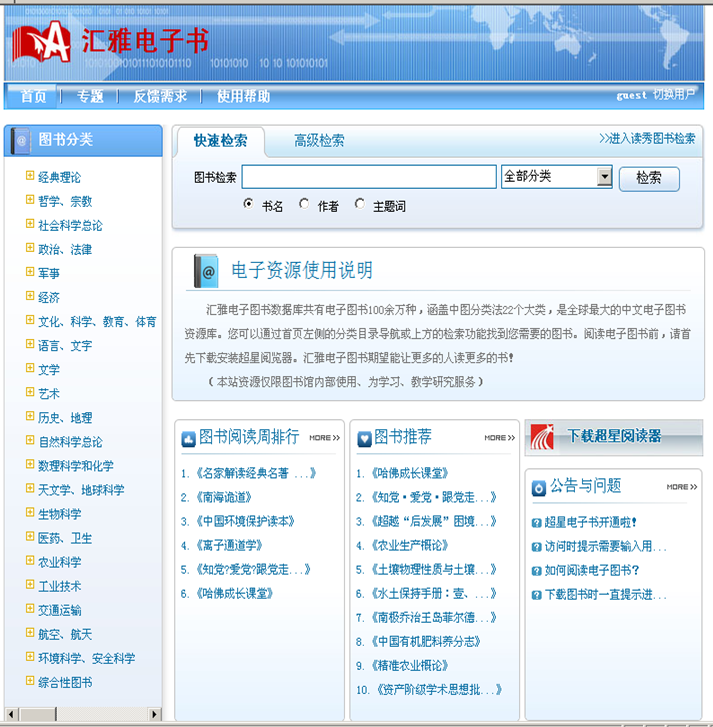 图书馆信息公告
方便读者获取图书馆公务信息
公告内容与问题帮助
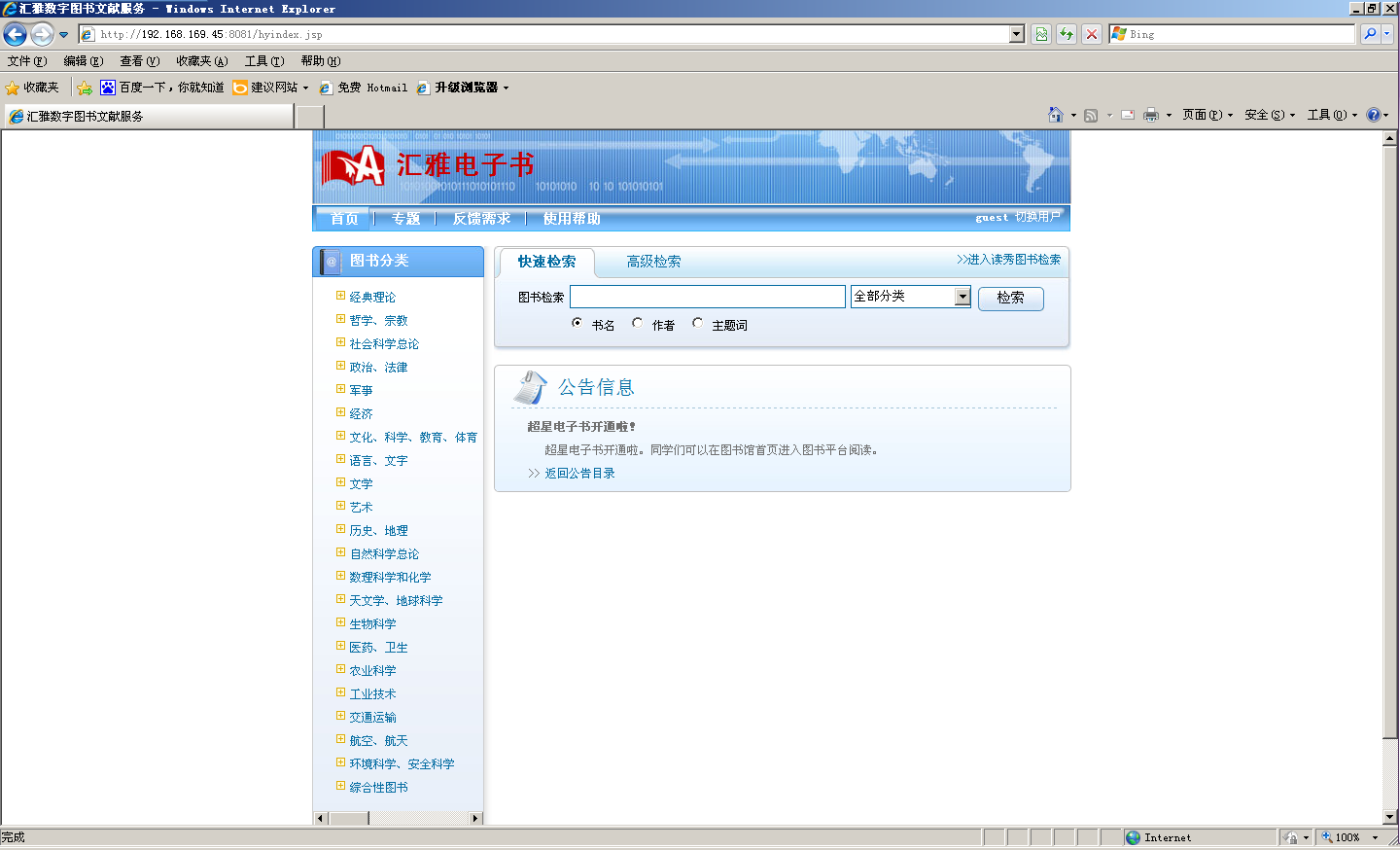 所有的公告信息
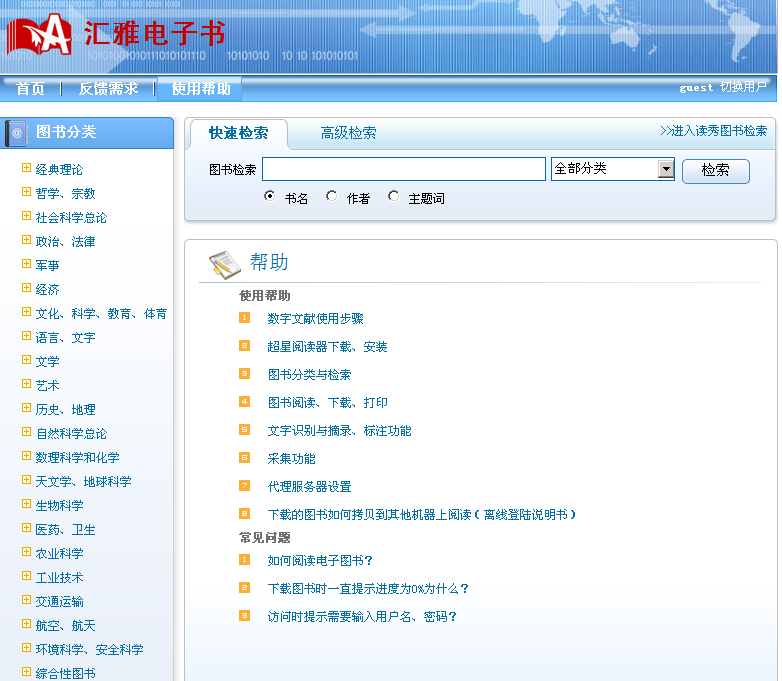 使用帮助信息
使用帮助频道，点击其中一条查阅相应帮助信息
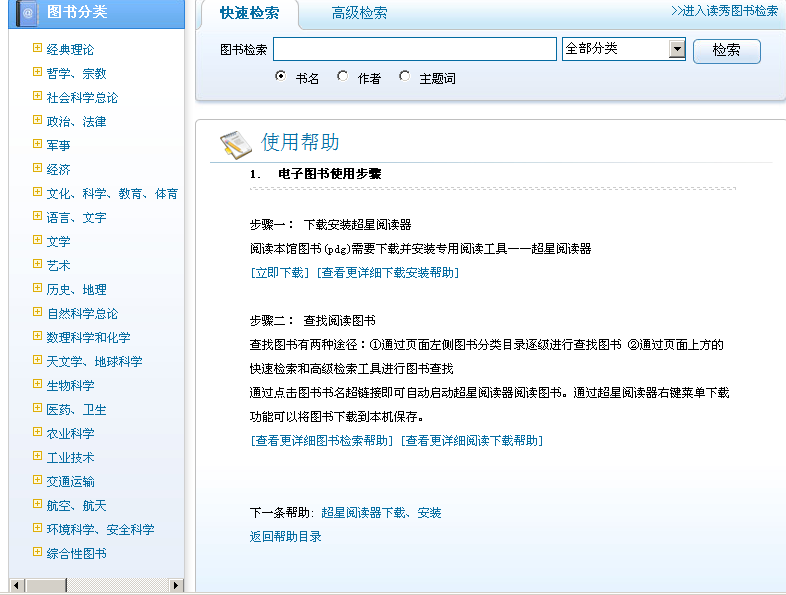 查看更加详细的帮助内容信息
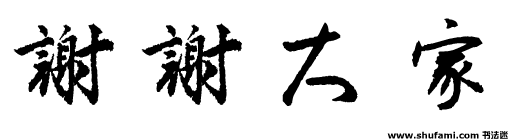 让更多的人，读更多的书！